Инфразвук и ултразвук
Људско уво може да прима само звуке одређених фреквенција. А то су звукови који се налазе између 20 и 20000 херца(Hz).





Звукови које људско уво не може да чује су инфразвук и ултразвук.
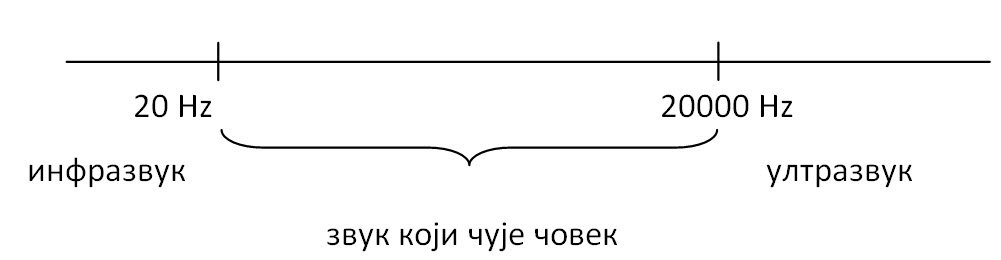 ИНФРАЗВУК
То је заједнички назив за механичке таласе који имају мање фреквенције од 20 (0,1-20) Hz.
Природни извори инфразвука су олује, таласи, лавине, земљотреси, вулкани, водопади, муње и турбуленције ветра.
Док су вештачки извори инфразвука разне машине, мотори, моторне тестере, експлозије граната, пуцањ из артиљеријских оруђа. Може да се јави и приликом померања предмета великих површина.
Фреквенције испод 20 херца не рефлектују се људском уху као звук, већ као вибрације на бубној опни. Инфразвук може довести до трајног оштећења слуха и до разних виброакустичних болести, које као своје поседице имају различите симптоме: поремећаји у понашању, страх, проблеми визуелне перцепције, поремећај равнотеже, епилепсија, мождани удар, неуролошка оштећења, срчани инфаркт, самоубиство…
Инфразвуком се, такође служе и животиње, ради лакше међусобне комуникације. Они помоћу инфразвука комуницирају на веома великим удаљеностима, од десет до неколико стотина километара. У ту класу животиња спадају: слонови, китови, нилски коњи, носорози, жирафе и алигатори.
УЛТРАЗВУК
То су механички таласи кој имају фреквенције веће од 20000 херца(Hz).
Ултразвучни таласи имају знатно већу енергију од звучних.
Због мале таласне дужине, ови таласи се одбијају од препреке на коју наилазе.
Принцип коришћења ултразвука је врло једноставан: пушта се ултразвучни талас, који се одбија од препреке па се на основу времена потребног да се талас врати одређује удаљеност и облик објекта.
Ултразвук је користи за:
 -откривање грешака, обраду материјала, добијање квалитетних слика, скидање мрља, прљавштине, рђе и масних наслага у ултразвучним кадама
–снимање унутрашњих органа, у медицини
-за стерилизацију животних намирница
-мерење дубине океана и мора
Доплеров ефекат
Доплеров ефекат представља појаву повећања, односно смањења фреквенције звука коју чује посматрач при међусобном приближавању или удаљавању извора звука и посматрача.
Фреквенција звука који извор емитује се заправо не мења. Звук је исти само га ми различито чујемо због кретања извора звука (можемо и ми да се крећемо, ефекти би били слични).
Примери Доплеровог ефекта могу се уочити код:
 – звука сирене аутомобила или буке коју мотор аутомобила прави док нам се приближава и док се од нас удаљава

– трка Формуле 1– звук рада мотора је, при поласку, прво висок тон, затим када се аутомобил приближава микрофону, при пролажењу поред микрофона прави наглу модулацију тона, да би тон при удаљавању формуле био изразито дубљи
Извори:
https://fizis.rs
Хвала на пажњи!
Припремала: Наташа Ђукић